b
o
James
        (a  General  Epistle)

New  Testament  Wisdom  Literature


Workbook  for  Practical  Living
James 1:1        James, a bondservant of God and of the Lord Jesus Christ, To the twelve tribes which are scattered abroad: Greetings.
James  --  Practical Living
Which James?

James, son of Zebedee, the apostle

James, son of Alpheus, an apostle, called “the less”,  brother of Judas

James, (fleshly) brother of the Lord, leader in the Jerusalem church
James 1:1        James, a bondservant of God and of the Lord Jesus Christ, To the twelve tribes which are scattered abroad: Greetings.
James  --  Practical Living
Unique style: “chains of thought”

 temptation  - endurance – perfect  -- crown

Desire – lust – sin - death
James  --  Practical Living
Dealing with temptation

James 1: 2 My brethren, count it all joy when you fall into various trials, 3 knowing that the testing of your faith produces patience. 4 But let patience have its perfect work, that you may be perfect and complete, lacking nothing. 5 If any of you lacks wisdom, let him ask of God, who gives to all liberally and without reproach, and it will be given to him.
James  --  Practical Living
Dealing with temptation

James 1:6 But let him ask in faith, with no doubting, for he who doubts is like a wave of the sea driven and tossed by the wind. 7 For let not that man suppose that he will receive anything from the Lord; 8 he is a double-minded man, unstable in all his ways
James  --  Practical Living
Dealing with temptation

James 1: 9 Let the lowly brother glory in his exaltation, 10 but the rich in his humiliation, because as a flower of the field he will pass away. 11 For no sooner has the sun risen with a burning heat than it withers the grass; its flower falls, and its beautiful appearance perishes. So the rich man also will fade away in his pursuits.
James  --  Practical Living
Dealing with temptation

James 1: 2 My brethren, count it all joy when you fall into various trials, 3 knowing that the testing of your faith produces patience. 4 But let patience have its perfect work, that you may be perfect and complete, lacking nothing. 5 If any of you lacks wisdom, let him ask of God, who gives to all liberally and without reproach, and it will be given to him.
James  --  Practical Living
2 My brethren, count it all joy when you fall into various temptations (trials)

:13  Let no one say when he is tempted, "I am tempted by God"; for God cannot be tempted by evil, nor does He Himself tempt anyone.

Distinguish:  Trials  and   Temptations
James  --  Practical Living
2 My brethren, count it all joy when you fall into various temptations (trials)
James  --  Practical Living
Dealing with temptation

James 1: 2 My brethren, count it all joy when you fall into various trials,                3 knowing that the testing of your faith produces patience. 4 But let patience have its perfect work, that you may be perfect and complete, lacking nothing.
James  --  Practical Living
Dealing with temptation

James 1: 2 My brethren, count it all joy when you fall into various trials, 3 knowing that the testing of your faith produces patience. 4 But let patience have its perfect work, that you may be perfect and complete, lacking nothing. 5 If any of you lacks wisdom, let him ask of God, who gives to all liberally and without reproach, and it will be given to him.
James  --  Practical Living
Dealing with temptation

James 1: 2 My brethren, count it all joy when you fall into various trials, 3 knowing that the testing of your faith produces patience. 4 But let patience have its perfect work, that you may be perfect and complete, lacking nothing. 5 If any of you lacks wisdom, let him ask of God, who gives to all liberally and without reproach, and it will be given to him.
James  --  Practical Living
James 1:9-11  9 Let the lowly brother glory in his exaltation, 10 but the rich in his humiliation, because as a flower of the field he will pass away. 11 For no sooner has the sun risen with a burning heat than it withers the grass; its flower falls, and its beautiful appearance perishes. So the rich man also will fade away in his pursuits.
James  --  Practical Living
James 1:12 Blessed is the man who endures temptation; for when he has been approved, he will receive the crown of life which the Lord has promised to those who love Him.
James 1:12 Blessed is the man who endures temptation; for when he has been approved, he will receive the crown of life which the Lord has promised to those who love Him. 13 Let no one say when he is tempted, "I am tempted by God"; for God cannot be tempted by evil, nor does He Himself tempt anyone. 14 But each one is tempted when he is drawn away by his own desires and enticed. 15 Then, when desire has conceived, it gives birth to sin; and sin, when it is full-grown, brings forth death.
James 1: 16 Do not be deceived, my beloved brethren. 17 Every good gift and every perfect gift is from above, and comes down from the Father of lights, with whom there is no variation or shadow of turning. 18 Of His own will He brought us forth by the word of truth, that we might be a kind of firstfruits of His creatures.
James  --  Practical Living
b
o
2 My brethren, count it all joy when you fall into various temptations (trials)

:13  Let no one say when he is tempted, "I am tempted by God"; for God cannot be tempted by evil, nor does He Himself tempt anyone.

Distinguish:  Trials  and   Temptations
James  --  Practical Living
2 My brethren, count it all joy when you fall into various temptations (trials)

SOURCE:   Without

Let no one say when he is tempted, "I am tempted by God";
But each one is tempted when he is drawn away by his own desires and enticed.

SOURCE:  Within
James  --  Practical Living
15 Then, when desire has conceived, it gives birth to sin; and sin, when it is full-grown, brings forth death.


Unique style: “chains of thought”

 temptation  - endurance – perfect  -- crown

Desire – lust – sin - death
Dealing with temptation

James 1: 2 My brethren, count it all joy when you fall into various trials . . . .

5 If any of you lacks wisdom, let him ask of God, who gives to all liberally and without reproach, and it will be given to him.
James  --  Practical Living
Dealing with temptation

James 1:6 But let him ask in faith, with no doubting, for he who doubts is like a wave of the sea driven and tossed by the wind. 7 For let not that man suppose that he will receive anything from the Lord; 8 he is a double-minded man, unstable in all his ways
James  --  Practical Living
James 1:9 Let the lowly brother glory in his exaltation, 10 but the rich in his humiliation, because as a flower of the field he will pass away. 11 For no sooner has the sun risen with a burning heat than it withers the grass; its flower falls, and its beautiful appearance perishes. So the rich man also will fade away in his pursuits.
James  --  Practical Living
James 1:12 Blessed is the man who endures temptation; for when he has been approved, he will receive the crown of life which the Lord has promised to those who love Him.


         temptation  - endurance – perfect  -- crown
James  --  Practical Living
James 1: 13 Let no one say when he is tempted, "I am tempted by God"; for God cannot be tempted by evil, nor does He Himself tempt anyone. 14 But each one is tempted when he is drawn away by his own desires and enticed. 15 Then, when desire has conceived, it gives birth to sin; and sin, when it is full-grown, brings forth death.

                         Desire – lust – sin - death
James  --  Practical Living
James 1: 16 Do not be deceived, my beloved brethren. 17 Every good gift and every perfect gift is from above, and comes down from the Father of lights, with whom there is no variation or shadow of turning. 18 Of His own will He brought us forth by the word of truth, that we might be a kind of firstfruits of His creatures.

James 1: 19 So then, my beloved brethren, let every man be swift to hear, slow to speak, slow to wrath; 20 for the wrath of man does not produce the righteousness of God.
James  --  Practical Living
James 1: 21 Therefore lay aside all filthiness and overflow of wickedness, and receive with meekness the implanted word, which is able to save your souls.
 22 But be doers of the word, and not hearers only, deceiving yourselves. 23 For if anyone is a hearer of the word and not a doer, he is like a man observing his natural face in a mirror; 24 for he observes himself, goes away, and immediately forgets what kind of man he was.
25 But he who looks into the perfect law of liberty and continues in it, and is not a forgetful hearer but a doer of the work, this one will be blessed in what he does.
James  --  Practical Living
James 1: 26 If anyone among you thinks he is religious, and does not bridle his tongue but deceives his own heart, this one's religion is useless.

 27 Pure and undefiled religion before God and the Father is this: to visit orphans and widows in their trouble, and to keep oneself unspotted from the world.
James  --  Practical Living
b
o
James 1: 16 Do not be deceived, my beloved brethren. 17 Every good gift and every perfect gift is from above, and comes down from the Father of lights, with whom there is no variation or shadow of turning. 18 Of His own will He brought us forth by the word of truth, that we might be a kind of firstfruits of His creatures.

James 1: 19 So then, my beloved brethren, let every man be swift to hear, slow to speak, slow to wrath; 20 for the wrath of man does not produce the righteousness of God.
James  --  Practical Living
James 1: 21 Therefore lay aside all filthiness and overflow of wickedness, and receive with meekness the implanted word, which is able to save your souls.
 22 But be doers of the word, and not hearers only, deceiving yourselves. 23 For if anyone is a hearer of the word and not a doer, he is like a man observing his natural face in a mirror; 24 for he observes himself, goes away, and immediately forgets what kind of man he was.
25 But he who looks into the perfect law of liberty and continues in it, and is not a forgetful hearer but a doer of the work, this one will be blessed in what he does.
James  --  Practical Living
James 1: 26 If anyone among you thinks he is religious, and does not bridle his tongue but deceives his own heart, this one's religion is useless.

 27 Pure and undefiled religion before God and the Father is this: to visit orphans and widows in their trouble, and to keep oneself unspotted from the world.
James  --  Practical Living
b
o
James 2:1-13  --  The sin of  partiality

 1 My brethren, do not hold the faith of our Lord Jesus Christ, the Lord of glory, with partiality. 2 For if there should come into your assembly a man with gold rings, in fine apparel, and there should also come in a poor man in filthy clothes, 3 and you pay attention to the one wearing the fine clothes and say to him, "You sit here in a good place," and say to the poor man, "You stand there," or, "Sit here at my footstool," 4 have you not shown partiality among yourselves, and become judges with evil thoughts?
James  --  Practical Living
[Speaker Notes: partiality]
SOLUTION:  Matt. 7:12

12 "Therefore, whatever you want men to do to you, do also to them, for this is the Law and the Prophets.


Prejudice

Pre – Judge

Wrong to  Generalize???
James  --  Practical Living
God Himself generalized in this passage: the rich and the poor

Situation  being dealt with: verse 1

James 2:1   My brethren, do not hold the faith of our Lord Jesus Christ, the Lord of glory, with partiality.
James  --  Practical Living
James 2:1-13  --  The sin of  partiality

 1 My brethren, do not hold the faith of our Lord Jesus Christ, the Lord of glory, with partiality. 2 For if there should come into your assembly a man with gold rings, in fine apparel, and there should also come in a poor man in filthy clothes, 3 and you pay attention to the one wearing the fine clothes and say to him, "You sit here in a good place," and say to the poor man, "You stand there," or, "Sit here at my footstool," 4 have you not shown partiality among yourselves, and become judges with evil thoughts? 5 Listen, my beloved brethren: Has God not chosen the poor of this world to be rich in faith and heirs of the kingdom which He promised to those who love Him
James  --  Practical Living
[Speaker Notes: partiality]
6 But you have dishonored the poor man. Do not the rich oppress you and drag you into the courts? 7 Do they not blaspheme that noble name by which you are called? 8 If you really fulfill the royal law according to the Scripture, "You shall love your neighbor as yourself," you do well; 9 but if you show partiality, you commit sin, and are convicted by the law as transgressorsIs 

Question:  Is this true of all rich people?

Q?   Is it wrong to be rich in this world’s goods?

Q?   Is it automatically honorable to be poor?
James  --  Practical Living
Ecclesiastes 4: 1 Then I returned and considered all the oppression that is done under the sun: And look! The tears of the oppressed, But they have no comforter-On the side of their oppressors there is power, But they have no comforter. 2 Therefore I praised the dead who were already dead, More than the living who are still alive. 3 Yet, better than both is he who has never existed, Who has not seen the evil work that is done under the sun.

There is power with wealth

The poor  are  disadvantaged
James  --  Practical Living
Q?   Do “little sins” matter?

10 For whoever shall keep the whole law, and yet stumble in one point, he is guilty of all. 11 For He who said, "Do not commit adultery," also said, "Do not murder." Now if you do not commit adultery, but you do murder, you have become a transgressor of the law. 12 So speak and so do as those who will be judged by the law of liberty. 13 For judgment is without mercy to the one who has shown no mercy. Mercy triumphs over judgment.
James  --  Practical Living
b
o
Faith  and  Works     James 2:14-26

James 2:14-26  14 What does it profit, my brethren, if someone says he has faith but does not have works? Can faith save him? 15 If a brother or sister is naked and destitute of daily food, 16 and one of you says to them, "Depart in peace, be warmed and filled," but you do not give them the things which are needed for the body, what does it profit? 17 Thus also faith by itself, if it does not have works, is dead. 18 But someone will say, "You have faith, and I have works." Show me your faith without your works, and I will show you my faith by my works. 19 You believe that there is one God. You do well. Even the demons believe--and tremble! 20 But do you want to know, O foolish man, that faith without works is dead?
James  --  Practical Living
Faith  and  Works     James 2:14-26

21 Was not Abraham our father justified by works when he offered Isaac his son on the altar? 22 Do you see that faith was working together with his works, and by works faith was made perfect? 23 And the Scripture was fulfilled which says, "Abraham believed God, and it was accounted to him for righteousness." And he was called the friend of God. 24 You see then that a man is justified by works, and not by faith only. 25 Likewise, was not Rahab the harlot also justified by works when she received the messengers and sent them out another way? 26 For as the body without the spirit is dead, so faith without works is dead also.
James  --  Practical Living
b
o
James  --  Practical Living
b
o
James 3:   1 My brethren, let not many of you become teachers, knowing that we shall receive a stricter judgment. 2 For we all stumble in many things. If anyone does not stumble in word, he is a perfect man, able also to bridle the whole body. 3 Indeed, we put bits in horses' mouths that they may obey us, and we turn their whole body. 4 Look also at ships: although they are so large and are driven by fierce winds, they are turned by a very small rudder wherever the pilot desires. 5 Even so the tongue is a little member and boasts great things. See how great a forest a little fire kindles! 6 And the tongue is a fire, a world of iniquity. The tongue is so set among our members that it defiles the whole body, and sets on fire the course of nature; and it is set on fire by hell
James  --  Practical Living
James 3: . 7 For every kind of beast and bird, of reptile and creature of the sea, is tamed and has been tamed by mankind. 8 But no man can tame the tongue. It is an unruly evil, full of deadly poison. 9 With it we bless our God and Father, and with it we curse men, who have been made in the similitude of God. 10 Out of the same mouth proceed blessing and cursing. My brethren, these things ought not to be so. 11 Does a spring send forth fresh water and bitter from the same opening? 12 Can a fig tree, my brethren, bear olives, or a grapevine bear figs? Thus no spring yields both salt water and fresh.
James  --  Practical Living
James 3:   1 My brethren, let not many of you become teachers, knowing that we shall receive a stricter judgment. 

2 For we all stumble in many things. If anyone does not stumble in word, he is a perfect man, able also to bridle the whole body. 

		Horses             ---             Bits

		Ships		  ---	       Rudders

		Forest		  ---	       Little fire

		All animals	  ---	       Tamed

James 3:8    But no man can tame the tongue.
James  --  Practical Living
James 3:8   But no man can tame the tongue. It is an unruly evil,

                                     Misuses  of  the  Tongue
Boasting

Oaths

Over critical

Unconscious
Teach  error

Lying

Cursing		

Fail to speak

Hurt feelings
James  --  Practical Living
b
o
James 3:8   But no man can tame the tongue. It is an unruly evil,

                                     Misuses  of  the  Tongue
Boasting

Oaths

Over critical

Unconscious
Teach  error

Lying

Cursing		

Fail to speak

Hurt feelings
James  --  Practical Living
Matthew 15:11-20 "Not what goes into the mouth defiles a man; but what comes out of the mouth, this defiles a man."  . . . . 15 Then Peter answered and said to Him, "Explain this parable to us." 16 So Jesus said, "Are you also still without understanding? 17 "Do you not yet understand that whatever enters the mouth goes into the stomach and is eliminated? 18 "But those things which proceed out of the mouth come from the heart, and they defile a man. 19 "For out of the heart proceed evil thoughts, murders, adulteries, fornications, thefts, false witness, blasphemies. 20 "These are the things which defile a man, but to eat with unwashed hands does not defile a man."
Power  of  the  Tongue   ----    Positive

James 1:21  … receive with meekness the implanted word, which is able to save your souls.

1 Corinthians 1:21 For since, in the wisdom of God, the world through wisdom did not know God, it pleased God through the foolishness of the message preached to save those who believe.

John 6:45    "It is written in the prophets, 'And they shall all be taught by God.' Therefore everyone who has heard and learned from the Father comes to Me.
James  --  Practical Living
In contrast tongue speaking (when no interpretor) where there would 
Be no communication ---

1 Corinthians 14:3    But he who prophesies speaks edification and exhortation and comfort to men.

       Edification

             Exhortation

                   Comfort
James  --  Practical Living
James 3:8-    But no man can tame the tongue. It is an unruly evil, full of deadly poison. 

James 3:13-18    Who is wise and understanding among you? Let him show by good conduct that his works are done in the meekness of wisdom. 14 But if you have bitter envy and self-seeking in your hearts, do not boast and lie against the truth. 15 This wisdom does not descend from above, but is earthly, sensual, demonic. 16 For where envy and self-seeking exist, confusion and every evil thing are there. 17 But the wisdom that is from above is first pure, then peaceable, gentle, willing to yield, full of mercy and good fruits, without partiality and without hypocrisy. 18 Now the fruit of righteousness is sown in peace by those who make peace.
James  --  Practical Living
James 3:    13 Who is wise and understanding among you?

James 1:5-8     If any of you lacks wisdom, let him ask of God, who gives to all liberally and without reproach, and it will be given to him. 6 But let him ask in faith, with no doubting, for he who doubts is like a wave of the sea driven and tossed by the wind. 7 For let not that man suppose that he will receive anything from the Lord; 8 he is a double-minded man, unstable in all his ways.

Ecclesiastes    Proverbs
James  --  Practical Living
b
o
James 3:13-18    Who is wise and understanding among you? Let him show by good conduct that his works are done in the meekness of wisdom. 14 But if you have bitter envy and self-seeking in your hearts, do not boast and lie against the truth. 15 This wisdom does not descend from above, but is earthly, sensual, demonic. 16 For where envy and self-seeking exist, confusion and every evil thing are there. 17 But the wisdom that is from above is first pure, then peaceable, gentle, willing to yield, full of mercy and good fruits, without partiality and without hypocrisy. 18 Now the fruit of righteousness is sown in peace by those who make peace.
James  --  Practical Living
b
o
James 4:1-6   Where do wars and fights come from among you? Do they not come from your desires for pleasure that war in your members? 2 You lust and do not have. You murder and covet and cannot obtain. You fight and war. Yet you do not have because you do not ask. 3 You ask and do not receive, because you ask amiss, that you may spend it on your pleasures. 4 Adulterers and adulteresses! Do you not know that friendship with the world is enmity with God? Whoever therefore wants to be a friend of the world makes himself an enemy of God. 5 Or do you think that the Scripture says in vain, "The Spirit who dwells in us yearns jealously”
James  --  Practical Living
James 4:6-10   But He gives more grace. Therefore He says: "God resists the proud, But gives grace to the humble."
Therefore submit to God. Resist the devil and he will flee from you. 8 Draw near to God and He will draw near to you. Cleanse your hands, you sinners; and purify your hearts, you double-minded. 9 Lament and mourn and weep! Let your laughter be turned to mourning and your joy to gloom. 10 Humble yourselves in the sight of the Lord, and He will lift you up.
James  --  Practical Living
James 4:11-12     Do not speak evil of one another, brethren. He who speaks evil of a brother and judges his brother, speaks evil of the law and judges the law. But if you judge the law, you are not a doer of the law but a judge. 12 There is one Lawgiver, who is able to save and to destroy. Who are you to judge another?
James  --  Practical Living
James 2:8-12   If you really fulfill the royal law according to the Scripture, "You shall love your neighbor as yourself," you do well; 9 but if you show partiality, you commit sin, and are convicted by the law as transgressors. 10 For whoever shall keep the whole law, and yet stumble in one point, he is guilty of all. 11 For He who said, "Do not commit adultery," also said, "Do not murder." Now if you do not commit adultery, but you do murder, you have become a transgressor of the law. 12 So speak and so do as those who will be judged by the law of liberty.
James  --  Practical Living
“One Lawgiver and Judge:  GOD
L A W
“ Perfect  Law  of  Liberty ”
James 4

   “ What

I  Approve ”
James 2

%  of  the

     Law
Perfect
      Common view:  “without flaw”
      Scripture: “finished, complete, entire, lacking in nothing”


Hebrews 5:8-9  though He was a Son, yet He learned obedience by the things which He suffered. 9 And having been perfected, (made perfect) He became the author of eternal salvation to all who obey Him,
James  --  Practical Living
James 1:21-25  Therefore lay aside all filthiness and overflow of wickedness, and receive with meekness the implanted word, which is able to save your souls. 22 But be doers of the word, and not hearers only, deceiving yourselves. 23 For if anyone is a hearer of the word and not a doer, he is like a man observing his natural face in a mirror; 24 for he observes himself, goes away, and immediately forgets what kind of man he was. 25 But he who looks into the perfect law of liberty and continues in it, and is not a forgetful hearer but a doer of the work, this one will be blessed in what he does.
      
                    Word  =   Law             Law   =   Word
James  --  Practical Living
Perfect Law (i.e., Word)

       “finished, complete, entire, lacking in nothing”

John 16:13-15    "However, when He, the Spirit of truth, has come, He will guide you into all truth; for He will not speak on His own authority, but whatever He hears He will speak; and He will tell you things to come. 14 "He will glorify Me, for He will take of what is Mine and declare it to you. 15 "All things that the Father has are Mine. Therefore I said that He will take of Mine and declare it to you.
James  --  Practical Living
Perfect Law (i.e., Word)

       “finished, complete, entire, lacking in nothing”

John 16:13-15    "However, when He, the Spirit of truth, has come, He will guide you into all truth; for He will not speak on His own authority, but whatever He hears He will speak; and He will tell you things to come. 14 "He will glorify Me, for He will take of what is Mine and declare it to you. 15 "All things that the Father has are Mine. Therefore I said that He will take of Mine and declare it to you.
James  --  Practical Living
Perfect Law (i.e., Word)

       “finished, complete, entire, lacking in nothing”

2 Peter 1:2-4    Grace and peace be multiplied to you in the knowledge of God and of Jesus our Lord, 3 as His divine power has given to us all things that pertain to life and godliness, through the knowledge of Him who called us by glory and virtue, 4 by which have been given to us exceedingly great and precious promises, that through these you may be partakers of the divine nature, having escaped the corruption that is in the world through lust.
James  --  Practical Living
Perfect
       “without flaw”
       “complete, entire, lacking in nothing”

2 Peter 1:2-4    Grace and peace be multiplied to you in the knowledge of God and of Jesus our Lord, 3 as His divine power has given to us all things that pertain to life and godliness, through the knowledge of Him who called us by glory and virtue, 4 by which have been given to us exceedingly great and precious promises, that through these you may be partakers of the divine nature, having escaped the corruption that is in the world through lust.
James  --  Practical Living
Perfect
       “without flaw”
       “complete, entire, lacking in nothing”

2 Peter 1:2-4    Grace and peace be multiplied to you in the knowledge of God and of Jesus our Lord, 3 as His divine power has given to us all things that pertain to life and godliness, through the knowledge of Him who called us by glory and virtue, 4 by which have been given to us exceedingly great and precious promises, that through these you may be partakers of the divine nature, having escaped the corruption that is in the world through lust.
James  --  Practical Living
James 1:22-25     But be doers of the word, and not hearers only, deceiving yourselves. 23 For if anyone is a hearer of the word and not a doer, he is like a man observing his natural face in a mirror; 24 for he observes himself, goes away, and immediately forgets what kind of man he was. 25 But he who looks into the perfect law of liberty and continues in it, and is not a forgetful hearer but a doer of the work, this one will be blessed in what he does.

                          Word = Law        Law = Word
James  --  Practical Living
James 2:8-12    If you really fulfill the royal law according to the Scripture, "You shall love your neighbor as yourself," you do well; 9 but if you show partiality, you commit sin, and are convicted by the law as transgressors. 10 For whoever shall keep the whole law, and yet stumble in one point, he is guilty of all. 11 For He who said, "Do not commit adultery," also said, "Do not murder." Now if you do not commit adultery, but you do murder, you have become a transgressor of the law. 12 So speak and so do as those who will be judged by the law of liberty.
James  --  Practical Living
12 So speak and so do as those who will be judged by the law of liberty.

Why a  law of liberty?
James  --  Practical Living w
b
o
12 So speak and so do as those who will be judged by the law of liberty.

James 4:7-10     Therefore submit to God. Resist the devil and he will flee from you. 8 Draw near to God and He will draw near to you. Cleanse your hands, you sinners; and purify your hearts, you double-minded. 9 Lament and mourn and weep! Let your laughter be turned to mourning and your joy to gloom. 10 Humble yourselves in the sight of the Lord, and He will lift you up.
James  --  Practical Living w
James 4:11-12   Do not speak evil of one another, brethren. He who speaks evil of a brother and judges his brother, speaks evil of the law and judges the law. But if you judge the law, you are not a doer of the law but a judge. 12 There is one Lawgiver, who is able to save and to destroy. Who are you to judge another?
James  --  Practical Living
Matthew 7:1-5   "Judge not, that you be not judged. 2 "For with what judgment you judge, you will be judged; and with the measure you use, it will be measured back to you. 3 "And why do you look at the speck in your brother's eye, but do not consider the plank in your own eye? 4 "Or how can you say to your brother, 'Let me remove the speck from your eye'; and look, a plank is in your own eye? 5 "Hypocrite! First remove the plank from your own eye, and then you will see clearly to remove the speck from your brother's eye.
James  --  Practical Living
Philippians 3:17     Brethren, join in following my example, and note those who so walk, as you have us for a pattern.

James 5:19-20    Brethren, if anyone among you wanders from the truth, and someone turns him back, 20 let him know that he who turns a sinner from the error of his way will save a soul from death and cover a multitude of sins.
James  --  Practical Living
b
o
James 4:13-15     Come now, you who say, "Today or tomorrow we will go to such and such a city, spend a year there, buy and sell, and make a profit"; 14 whereas you do not know what will happen tomorrow. For what is your life? It is even a vapor that appears for a little time and then vanishes away. 15 Instead you ought to say, "If the Lord wills, we shall live and do this or that."
James  --  Practical Living
Three basic faults:

Presumption

Boasting

Omission
James  --  Practical Living
Presumption

Proverbs 27:1    Do not boast about tomorrow, For you do not know what a day may bring forth.

Proverbs 11:18 The wicked man does deceptive work, But he who sows righteousness will have a sure reward. 19 As righteousness leads to life, So he who pursues evil pursues it to his own death.

Luke 12:15-21  The Rich Fool


.
James  --  Practical Living
Boasting:

Proverbs 27:1   Do not boast about tomorrow, For you do not know what a day may bring forth.

Greek Term:  Quack salesman with “Cure All”

Boasting is an expresion of Pride
James  --  Practical Living
Omission:


cf:  Parable of the Talents  --  Third man
James  --  Practical Living
James 4:13-15     Come now, (or, Go to now) you who say, "Today or tomorrow we will go to such and such a city, spend a year there, buy and sell, and make a profit"; 14 whereas you do not know what will happen tomorrow. For what is your life? It is even a vapor that appears for a little time and then vanishes away. 

5 Instead you ought to say, "If the Lord wills, we shall live and do this or that."
James  --  Practical Living
Does man have free will?

John Calvin
Total  Depravity

Unconditional Election

Limited  Atonement

Irresistable  Grace

Perservance of the Saints
T

U

L

I

P
James  --  Practical Living
Does man have free will?

Joshua 24:15  "And if it seems evil to you to serve the LORD, choose for yourselves this day whom you will serve, whether the gods which your fathers served that were on the other side of the River, or the gods of the Amorites, in whose land you dwell. But as for me and my house, we will serve the LORD."
James  --  Practical Living
Does man have free will?

Mark 16:15-16   And He said to them, "Go into all the world and preach the gospel to every creature. 16 "He who believes and is baptized will be saved; but he who does not believe will be condemned.

Acts 2:38  Then Peter said to them, "Repent, and let every one of you be baptized in the name of Jesus Christ for the remission of sins; and you shall receive the gift of the Holy Spirit.
James  --  Practical Living
.
Acts 2:41    Then those who gladly received his word were baptized; and that day about three thousand souls were added to them.

Acts 8:5  Then Philip went down to the city of Samaria and preached Christ to them. . . .

Acts 8:12    But when they believed Philip as he preached the things concerning the kingdom of God and the name of Jesus Christ, both men and women were baptized.

.
James  --  Practical Living
James 1:25       But he who looks into the perfect law of liberty and continues in it, and is not a forgetful hearer but a doer of the work, this one will be blessed in what he does.

Man has freedom of choice.  What does it mean 
                         “If  God  Wills . . .?

Remember the context
James  --  Practical Living
James 4:13-17    Come now, you who say, "Today or tomorrow we will go to such and such a city, spend a year there, buy and sell, and make a profit"; 14 whereas you do not know what will happen tomorrow. For what is your life? It is even a vapor that appears for a little time and then vanishes away.

15 Instead you ought to say, "If the Lord wills, we shall live and do this or that." 16 But now you boast in your arrogance. All such boasting is evil. 

17 Therefore, to him who knows to do good and does not do it, to him it is sin.
James  --  Practical Living
b
o
James 4:13-15     Come now, you who say, "Today or tomorrow we will go to such and such a city, spend a year there, buy and sell, and make a profit"; 14 whereas you do not know what will happen tomorrow. For what is your life? It is even a vapor that appears for a little time and then vanishes away.
James  --  Practical Living
Three basic faults:

Presumption

Boasting

Omission
James  --  Practical Living
James 4:13-15     Come now, (or, Go to now) you who say, "Today or tomorrow we will go to such and such a city, spend a year there, buy and sell, and make a profit"; 14 whereas you do not know what will happen tomorrow. For what is your life? It is even a vapor that appears for a little time and then vanishes away. 

5 Instead you ought to say, "If the Lord wills, we shall live and do this or that."
James  --  Practical Living
Does man have free will?

John Calvin
Total  Depravity

Unconditional Election (no free will)

Limited  Atonement

Irresistable  Grace

Perservance of the Saints
T

U

L

I

P
James  --  Practical Living
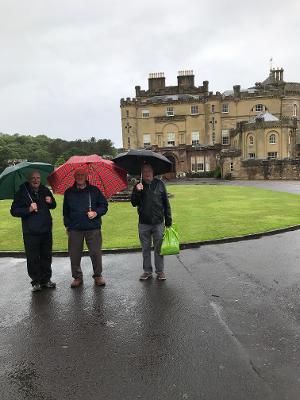 James  --  Practical Living
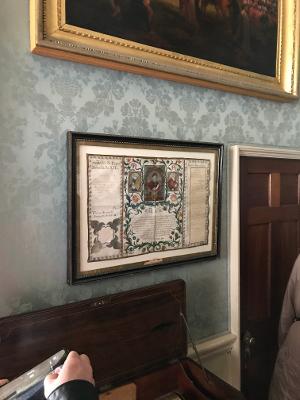 James  --  Practical Living
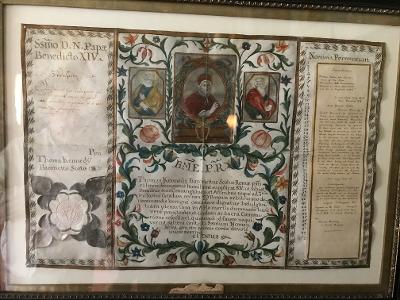 James  --  Practical Living
Does man have free will?

Joshua 24:15  "And if it seems evil to you to serve the LORD, choose for yourselves this day whom you will serve, whether the gods which your fathers served that were on the other side of the River, or the gods of the Amorites, in whose land you dwell. But as for me and my house, we will serve the LORD."
James  --  Practical Living
Does man have free will?

Mark 16:15-16   And He said to them, "Go into all the world and preach the gospel to every creature. 16 "He who believes and is baptized will be saved; but he who does not believe will be condemned.

Acts 2:38  Then Peter said to them, "Repent, and let every one of you be baptized in the name of Jesus Christ for the remission of sins; and you shall receive the gift of the Holy Spirit.
James  --  Practical Living
James 1:25       But he who looks into the perfect law of liberty and continues in it, and is not a forgetful hearer but a doer of the work, this one will be blessed in what he does.

Man has freedom of choice.  What does it mean 
                         “If  God  Wills . . .?

Remember the context
James  --  Practical Living
James 4:13-17    Come now, you who say, "Today or tomorrow we will go to such and such a city, spend a year there, buy and sell, and make a profit"; 14 whereas you do not know what will happen tomorrow. For what is your life? It is even a vapor that appears for a little time and then vanishes away.

15 Instead you ought to say, "If the Lord wills, we shall live and do this or that." 16 But now you boast in your arrogance. All such boasting is evil. 

17 Therefore, to him who knows to do good and does not do it, to him it is sin.
James  --  Practical Living
17 Therefore, to him who knows to do good and does not do it, to him it is sin.                                                     James 4;17  

John 12:8     "For the poor you have with you always, but Me you do not have always.“

Galatians 6:10    Therefore, as we have opportunity, let us do good to all, especially to those who are of the household of faith.
James  --  Practical Living
b
o
James 5:1-5    Come now, you rich, weep and howl for your miseries that are coming upon you! 2 Your riches are corrupted, and your garments are moth-eaten. 3 Your gold and silver are corroded, and their corrosion will be a witness against you and will eat your flesh like fire. You have heaped up treasure in the last days. 4 Indeed the wages of the laborers who mowed your fields, which you kept back by fraud, cry out; and the cries of the reapers have reached the ears of the Lord of Sabaoth. 5 You have lived on the earth in pleasure and luxury; you have fattened your hearts as in a day of slaughter.
James  --  Practical Living
Is it wrong to be rich?

     Abraham, Issac, Jacob, Solomon, etc.

Wrongs:
     Selfishness  James 2:15-16
     Pride, Boasting  Luke 12:13-21
     Coveteousness  I Tim. 6:5-10
     Abuse of the disadvantaged Eccl. 4:1-3
James  --  Practical Living
Ecclesiastes 4:1-3     Then I returned and considered all the oppression that is done under the sun: And look! The tears of the oppressed, But they have no comforter-On the side of their oppressors there is power, But they have no comforter. 2 Therefore I praised the dead who were already dead, More than the living who are still alive. 3 Yet, better than both is he who has never existed, Who has not seen the evil work that is done under the sun.
James  --  Practical Living
James 5:1-5    Come now, you rich, weep and howl for your miseries that are coming upon you! 2 Your riches are corrupted, and your garments are moth-eaten. 3 Your gold and silver are corroded, and their corrosion will be a witness against you and will eat your flesh like fire. You have heaped up treasure in the last days. 4 Indeed the wages of the laborers who mowed your fields, which you kept back by fraud, cry out; and the cries of the reapers have reached the ears of the Lord of Sabaoth. 5 You have lived on the earth in pleasure and luxury; you have fattened your hearts as in a day of slaughter.
James  --  Practical Living
Proper use of Funds (Little or Much)
     Gen. 3:17-19
     Eph. 4:28
2 Thessalonians 3:10-13    For even when we were with you, we commanded you this: If anyone will not work, neither shall he eat. 11 For we hear that there are some who walk among you in a disorderly manner, not working at all, but are busybodies. 12 Now those who are such we command and exhort through our Lord Jesus Christ that they work in quietness and eat their own bread. 13 But as for you, brethren, do not grow weary in doing good.
James  --  Practical Living
James  --  Practical Living
James  --  Practical Living